Volby postupů I
middle distance
systém ražení: SIAC (bezkontaktní)
jízda mimo cesty: zakázána
běhán mimo cesty: zakázáno
Veronika Kubinova, 2022
Mapa: © KOS Slavia Plzeň
Spusťte si časovat a začněte kreslit postupy. 
Jakmile máte zakreslené všechny postupy, stopněte si časovač.
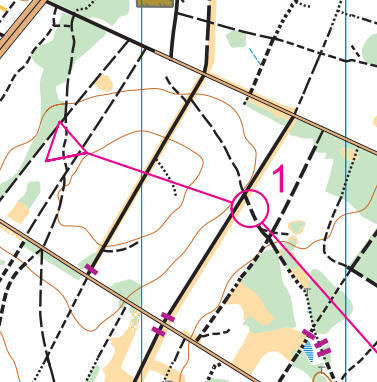 Červená: + 2s
Modrá: OK
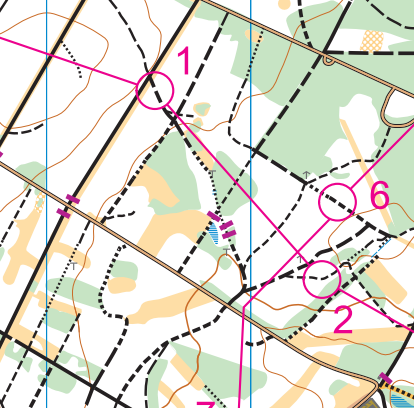 Červená: + 2s
Modrá: OK
Zelená: + 6s
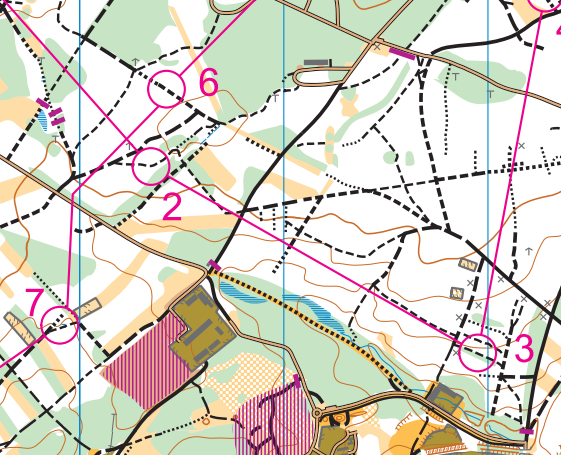 Červená: OK
Modrá: + 6s
Zelená: + 4s
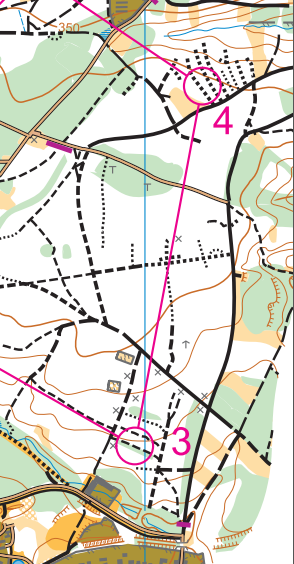 Červená: + 4s
Modrá: OK
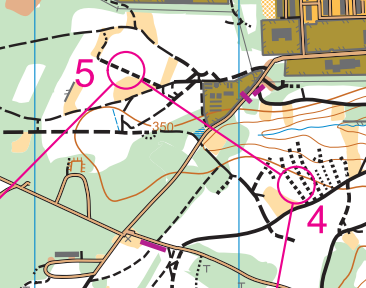 Modrá: OK
Cokoliv jiného: + 4s
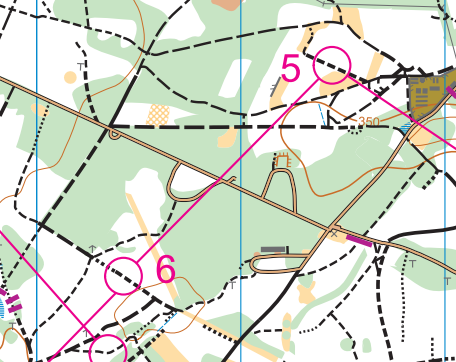 Červená:  OK
Modrá: + 4s
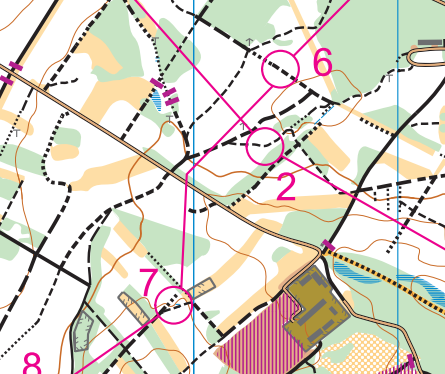 Červená: + 4s
Modrá: OK
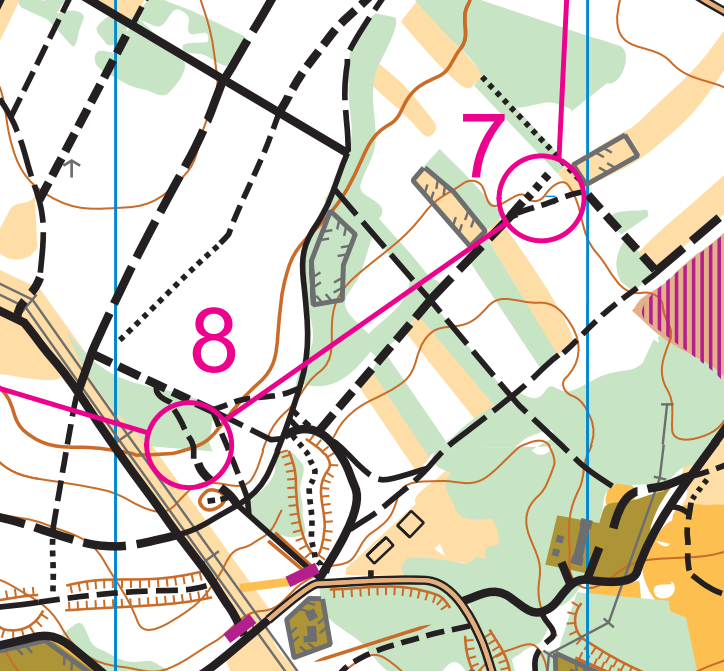 Červená: OK
Modrá: + 3s
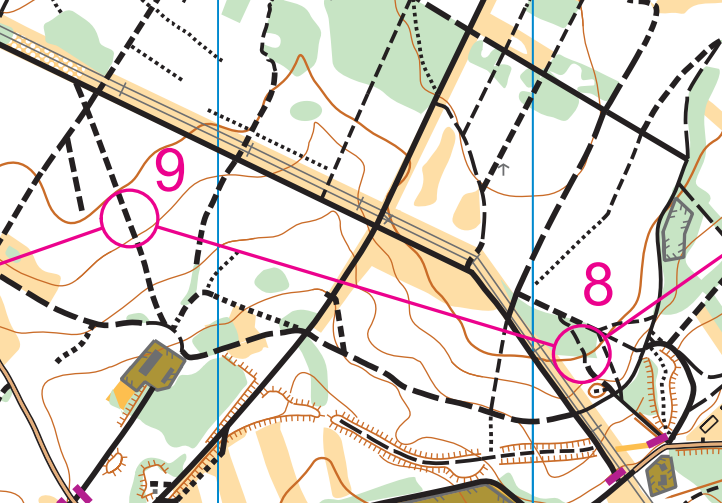 Červená: + 4s
Modrá: OK
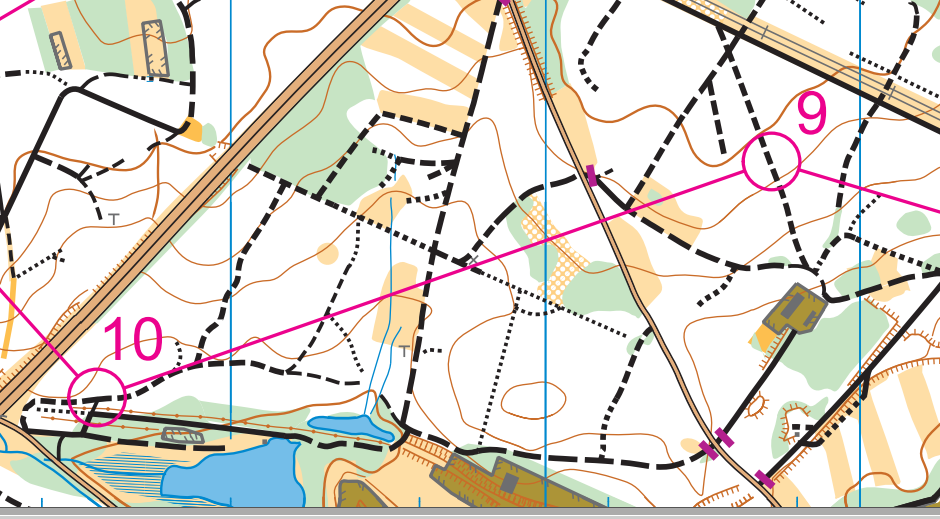 Red: OK
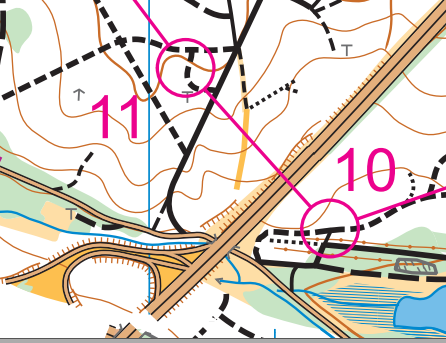 Červená: + 3s
Modrá: OK
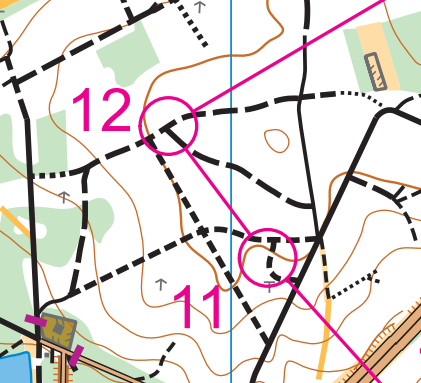 Červená: OK
Modrá: + 2s
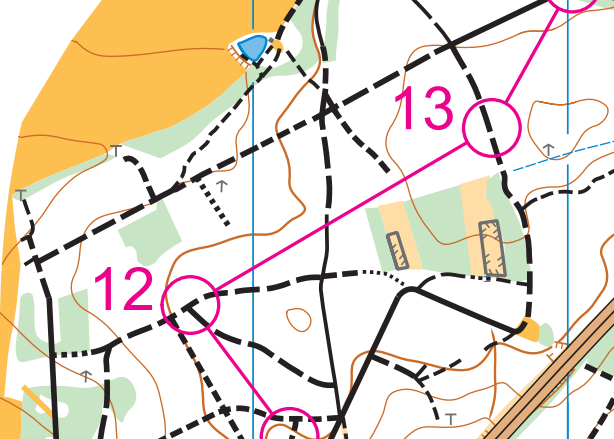 Červená: + 2s
Modrá: OK
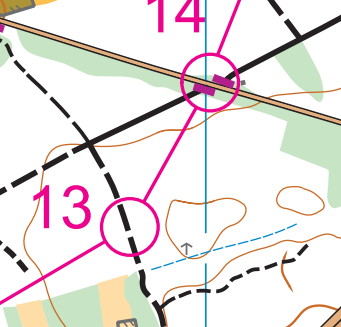 Červená: OK
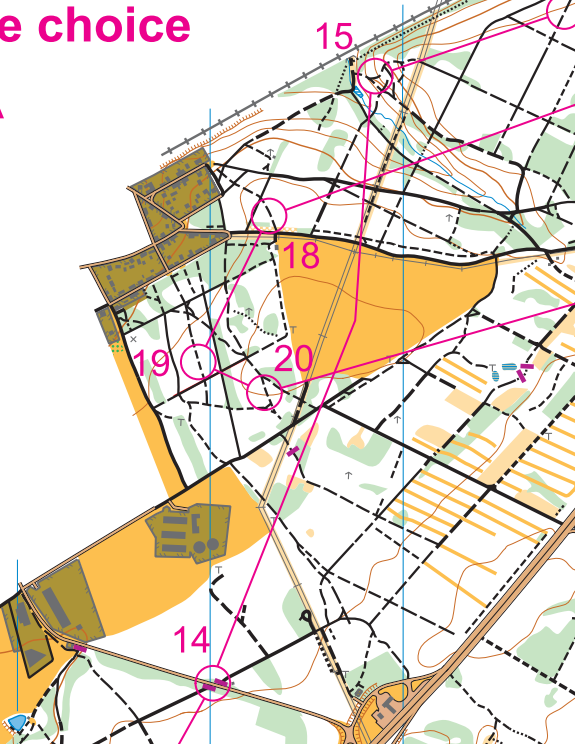 Červená: + 4s
Modrá: OK
Zelená: stejně jako červená +2s každá z odchylek
Oranžová: + 6s
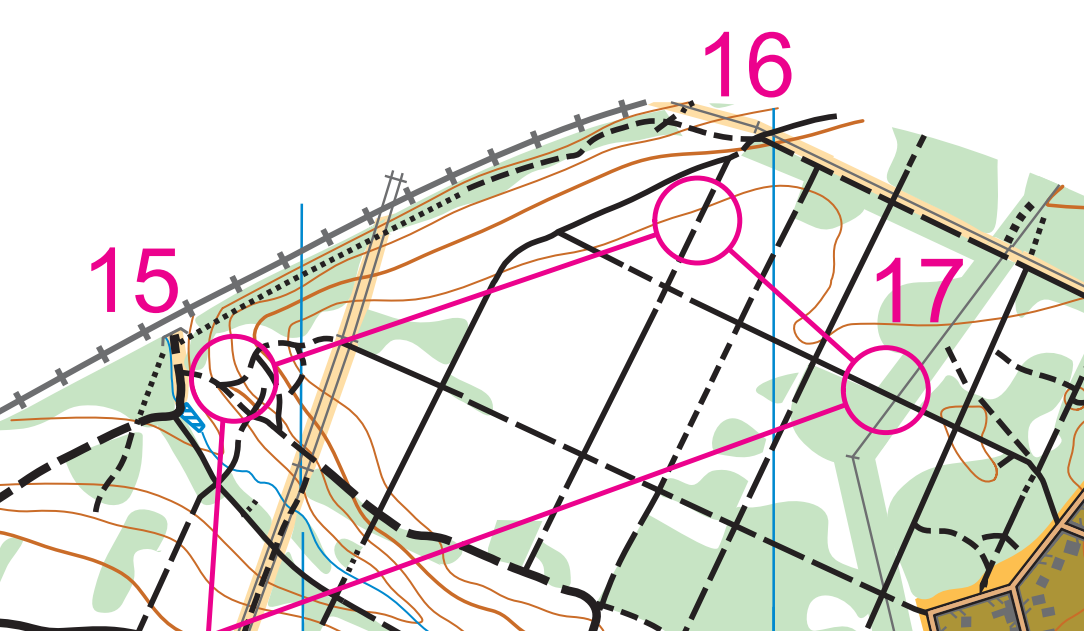 Červená: OK
Modrá: + 4s
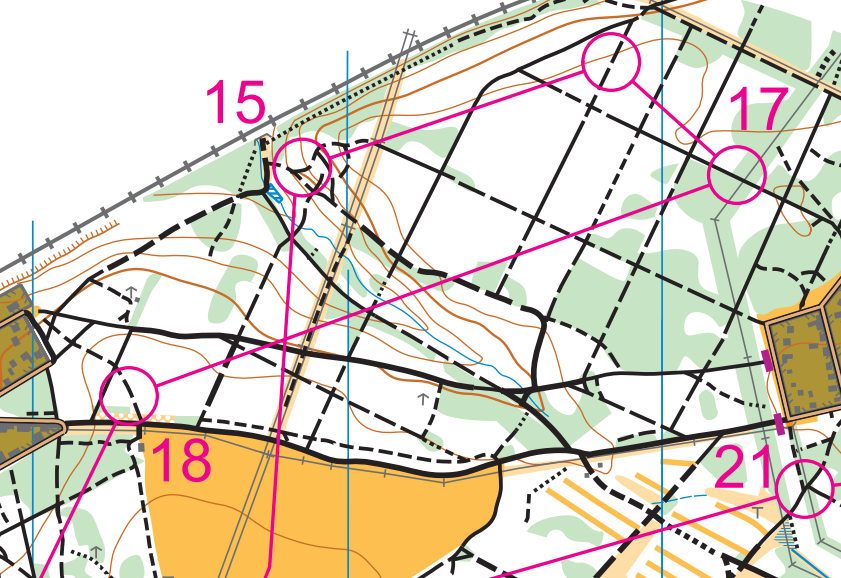 Červená: OK
Modrá: OK
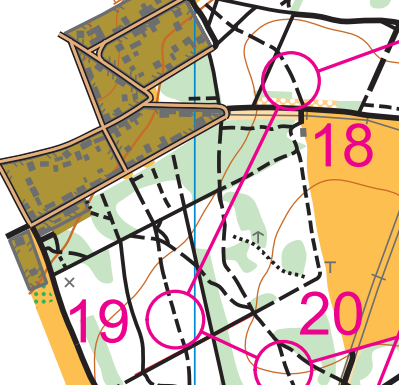 Červená: OK
Modrá: + 4s
Červená: OK
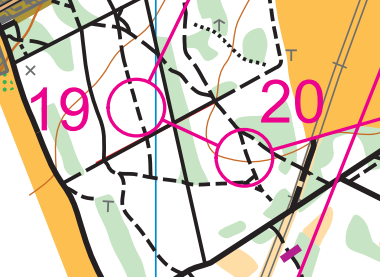 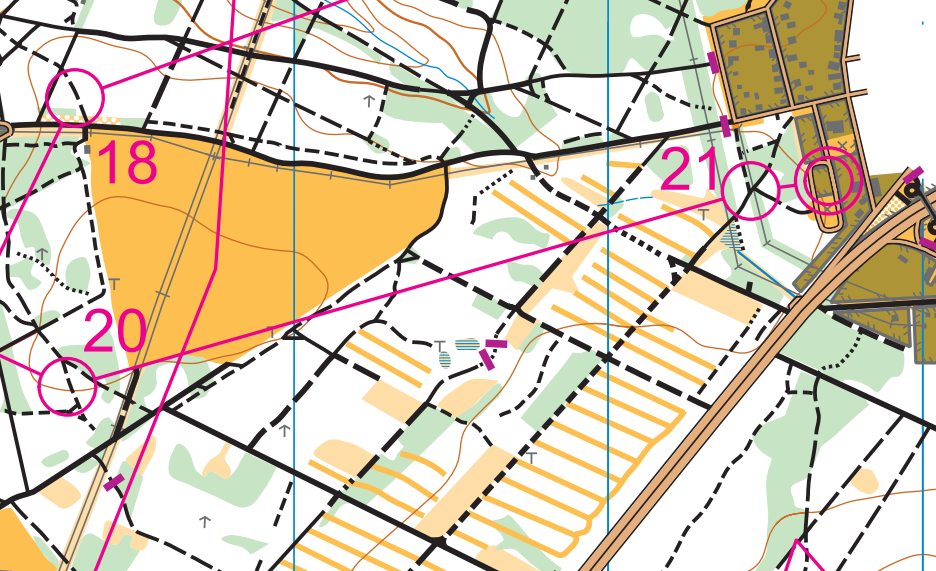 Červená: OK
Modrá: + 4s
Zelená: + 5s